로드맵 학교의 비밀
서치맵 빛과 어둠
타운맵 사라진 지도
끝판왕
마을의 왕
위대한 여정
길크래프트의 
마지막 관문에 
오신 것을 
환영합니다.
나무기사단의
새로운 영웅이
곧 탄생하겠군요!
끝판왕 퀘스트를
수행하기 위해서는
지금까지 익힌 기술을
이용해야 합니다
그런데
.
.
.
끝판왕은
과연 
누구일까요?
실제로 존재하는
허공을 날라다니는
그는 바로
.
.
.
퐈이아아아아아~
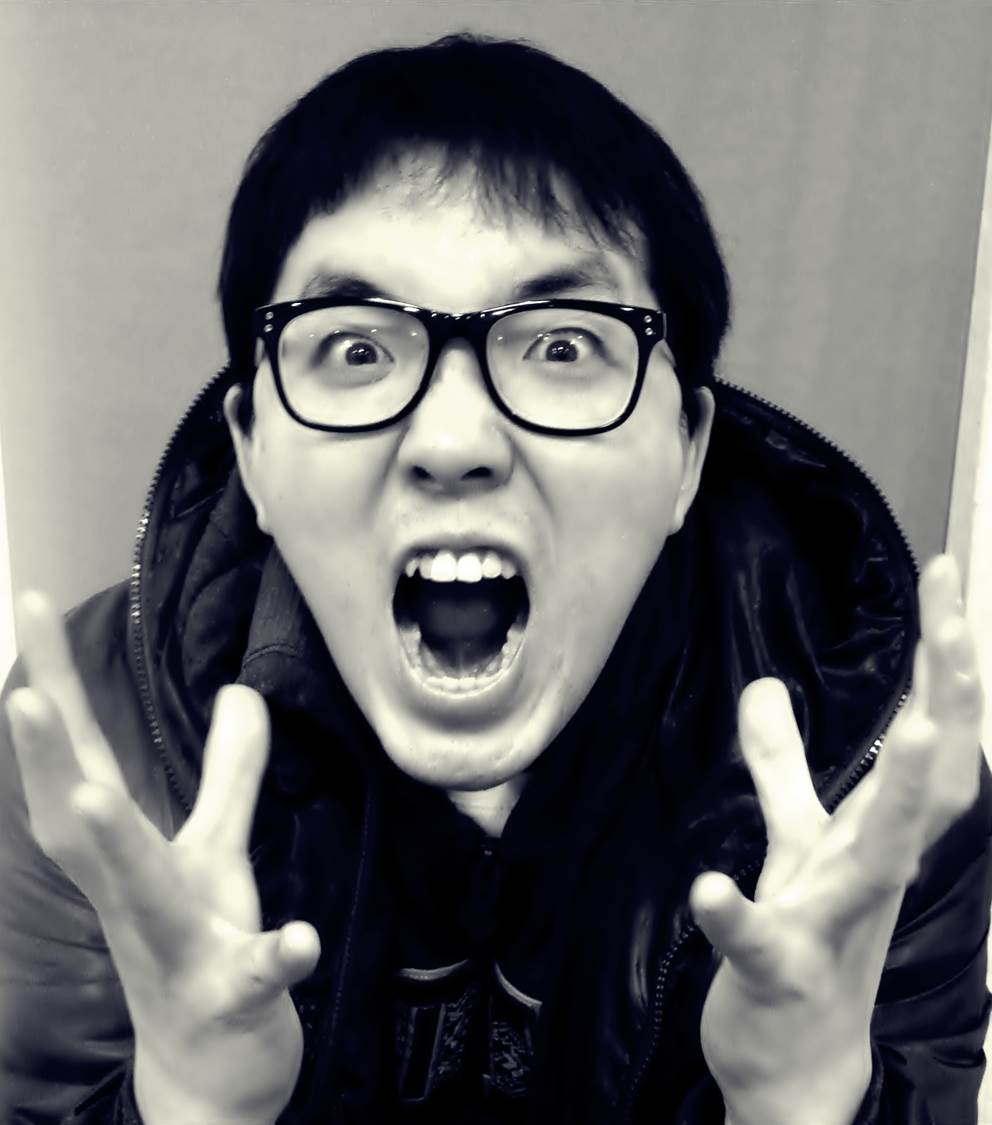 시러드래곤!
시러드래곤 왈
크하하하~
내가 끝판왕이다!
오늘 퀘스트는
모든 길드가
함께 풀어야 합니다.
길드연합 탄생!
다음 힌트를 보고
끝판왕이 있는 장소로
찾아오세요
26
2번째 힌트부터는
5분 단위로
 알려드립니다.
퀘스트 수행의
단 하나의 조건
대화는 치열하게!
하지만 싸움은 NO!
리틀포레스트랜드 
깊숙한 곳에서 
여러분의 도전을 
기다리고 있는 
끝판왕을 찾아서 
퀘스트를 수행하고
나무기사단의
새로운 전설이 
되어주세요!